LEAN Mapping
Marc Olano, Dan Baker
Firaxis Games
LEAN Mapping
Linear Efficient Antialiased Normal Mapping
Fast and flexible solution for bump filtering
Shiny bumps are prone to aliasing
Distant bumps should change surface shading
Directional bumps change to anisotropic highlight
Existing solutions are too expensive
Allows blending layers of bumps
Works with existing Blinn-Phong pipeline
Bump Filtering
Bump Filtering
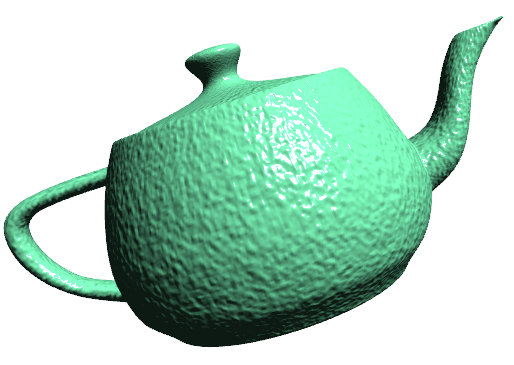 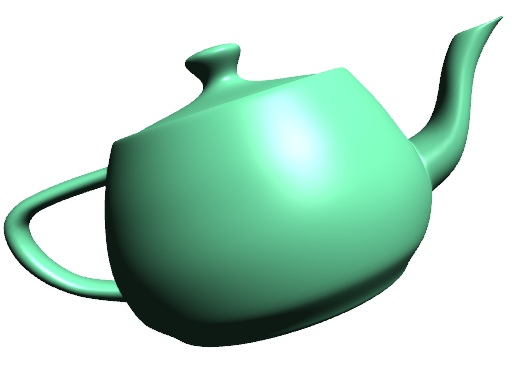 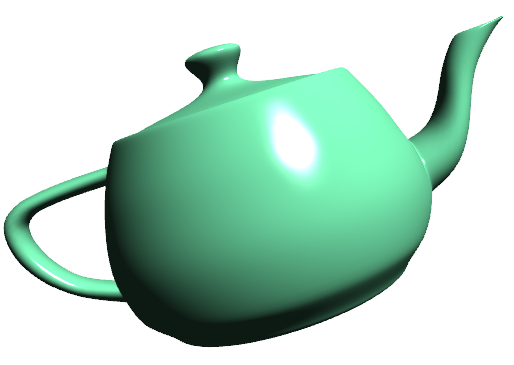 Normal Map
LEAN Map
Bump & Normal Maps
Bump maps [Blinn 1978]
Height displacement texture
Run-time partial derivatives
Normal maps [Cohen et al. 1998]
Texture holds normal
Often in surface tangent space
Prior Work
Posed by Kajiya 1985
Monte-Carlo
Cabral et al. 1987, Westin et al. 1992, Becker & Max 1993
Multi-lobed distributions
Fournier 1992, Han et al. 2007
Single Gaussian/Beckmann distribution
Olano & North 1997, Schilling 1997, Toksvig 2005
Diffuse [Kilgard 2000]
Filtering
Filter is linear combination over kernel
Linear representation → any linear filter
Summed Area, EWA, …
MIP map, Hardware Anisotropic
Filtering: Gaussians
Gaussian described by mean and variance
   
  
Mean combines linearly
Variance does not, but second moment does
Probability Distributions in Shading
Distribution of microfacet normals
Perfectly reflective facets
Only facets oriented with    reflect    to 
Look up probability of     in distribution
Beckmann distribution
Gaussian of facet tangents = projection
Distributions & Bumps
Each bump defines its own tangent plane
But how to combine them?
Distribution & Bumps
Per-level nonlinear fit [Fournier 1992]
Fake it
MIP variance values [Schilling 1997]
Spherical distribution
3D Gaussian | sphere [Olano and North 1997]
Von Mises-Fischer [Han 2007]
LEAN mapping
Blinn-Phong ↔ Beckmann
Filtering Bumps
Sub-facet shading
Layers of bumps
Blinn-Phong ↔ Beckmann
Blinn-Phong approximates Gaussian [Lyon 1993]

Better fit as    increases
Variance        , normalize with
Blinn-Phong ↔ Beckmann
Blinn-Phong
Beckmann
Filtering Bumps
Rather than bump-local frame
Use surface tangent frame
Bump normal = mean of off-center distribution
Bumps vs. Surface Frame
Surface-frame Beckmann
Bump-frame Beckmann
LEAN Data
Normal (for diffuse)

Bump center in tangent frame

Second moments
LEAN Use
Pre-process
Seed textures with    ,     and 
Build MIP chain
Render-time
Look up with HW filtering
Reconstruct 2D covariance
Compute diffuse & specular per light
Sub-facet Shading
What about base specularity?
Given base Blinn-Phong exponent,
Base Beckmann distribution

One of these at each facet = convolution
Gaussians convolve by adding     ’s
Fold into     , or add when reconstructing
LEAN Map features
Seamless replacement for Blinn-Phong
Specular bump antialiasing
Turns directional bumps into anisotropic microfacets
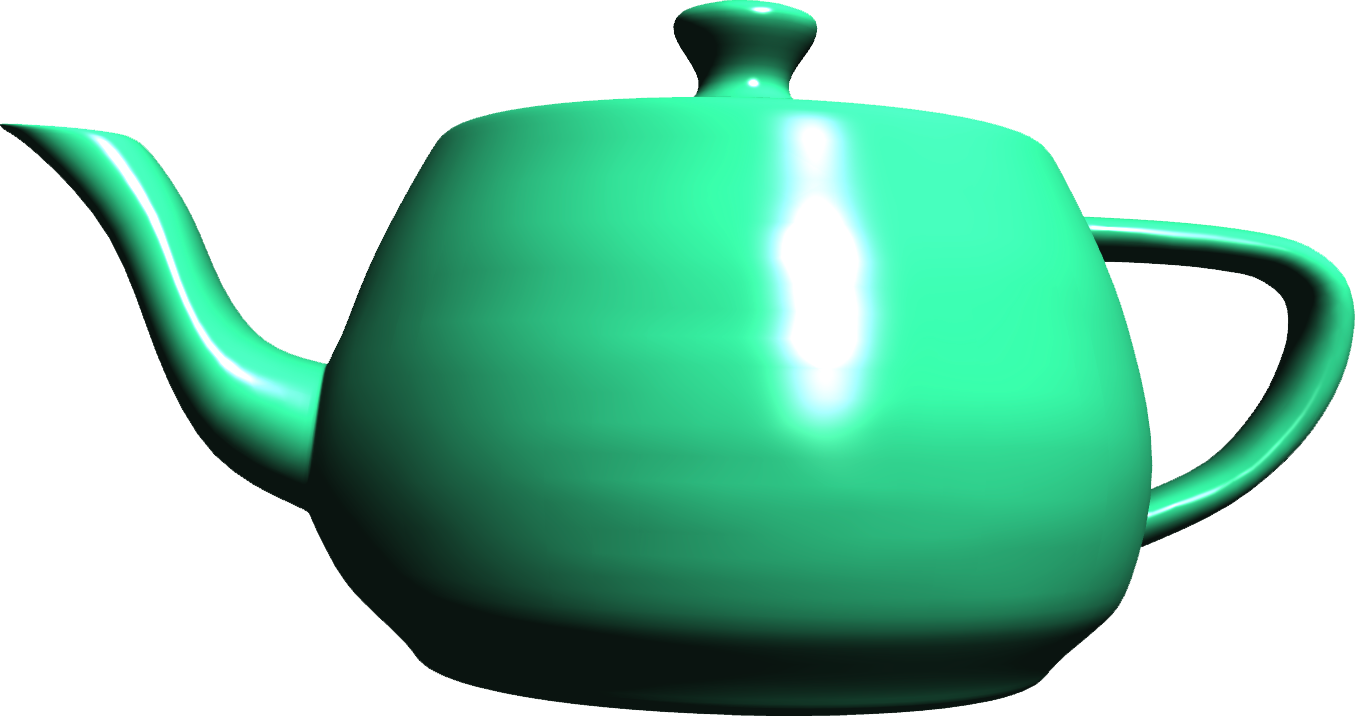 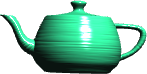 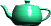 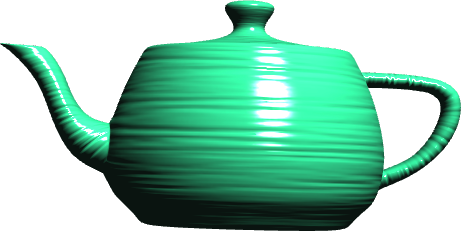 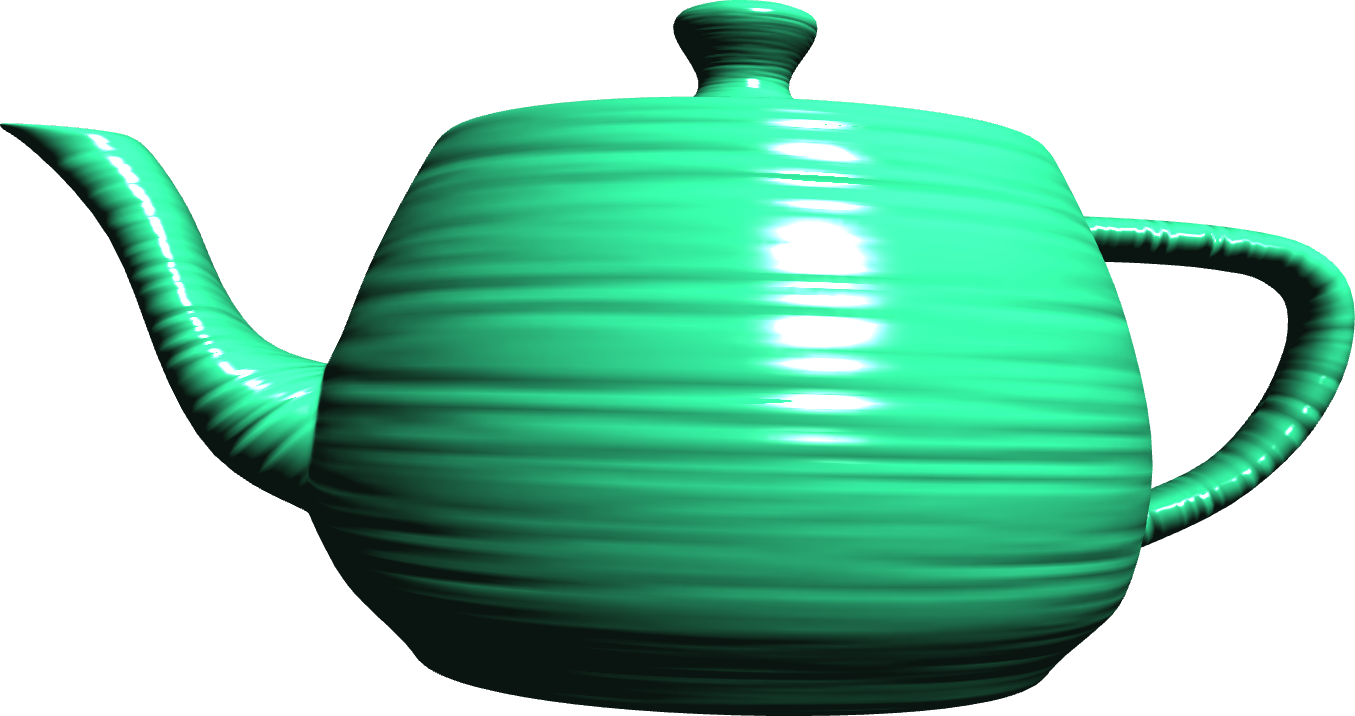 Bump Layers
Uses
Bump motion (ocean waves)
Detail texture
Decals
Our approach
Conceptually a linear combination of heights
Equivalent to linear combination of     ’s
Even from normal maps
Bump Layers: The Tricky Part
What about      ?
 
 
Expands out to    ,     , and        terms
     terms are in       ,      terms are in 
       terms are new:

Total of four new cross terms
Layering Options
Generate single combined LEAN map
Mix actual heights, or use mixing equations
Time varying: need to generate per-frame
Decal or detail: need high-res LEAN map
Generate mixing texture
One per pair of layers
Decal or detail: need high-res LEAN mixture maps
Approximate cross terms
Use     rather than a filtered mixing texture
Layer Options
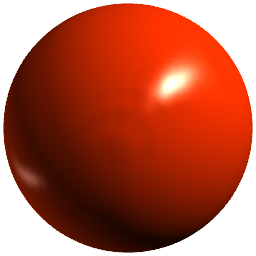 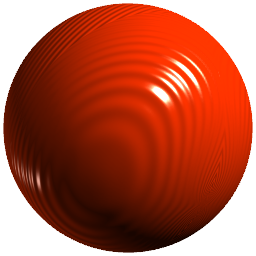 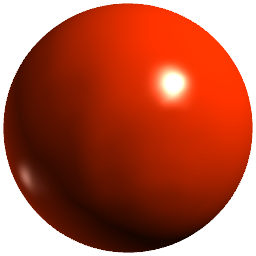 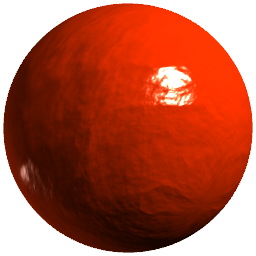 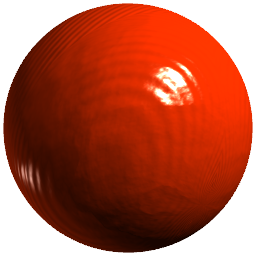 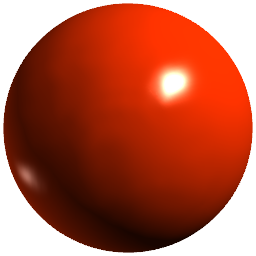 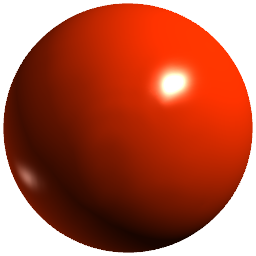 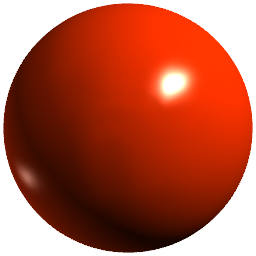 Source 1
Source 1
Source 2
Source 2
Mixed
Single LEAN Map
Mixture Texture
Approximation
MIP Biased
Layer Options
Approximation misses layer coherence
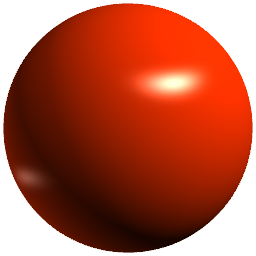 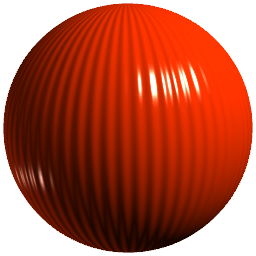 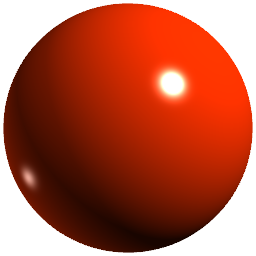 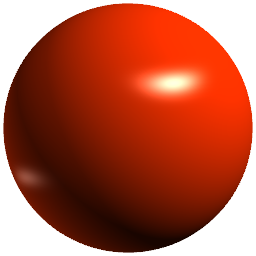 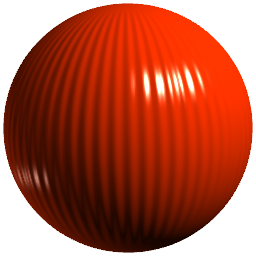 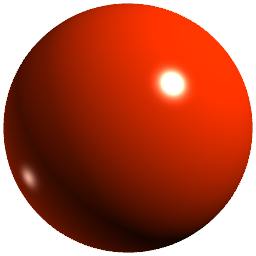 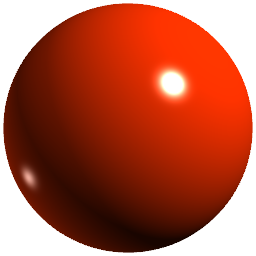 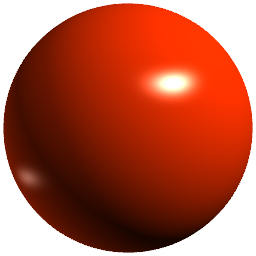 Source 1
Source 1
Source 2
Source 2
Mixed
Single LEAN Map
Mixture Texture
Approximation
MIP Biased
Performance
1600 x 1200, single full screen object
Limitations
Mixing     layers uses                 mixing terms
Mixture fractions cannot create bumps
Only one Gaussian lobe
No shiny cloth (two anisotropic directions)
No sharp grooves (two distinct peaks)
Conclusions
Linear
Linear texture filtering
Linear combination of layers
Efficient
One extra texture access
Small number of extra instructions
Antialiased
Works with hardware MIP and anisotropic filtering
Normal Mapping
Height map or normal map source
Compatible with existing Blinn-Phong assets and pipeline